Знакомство с бытом и традициями башкирского народа
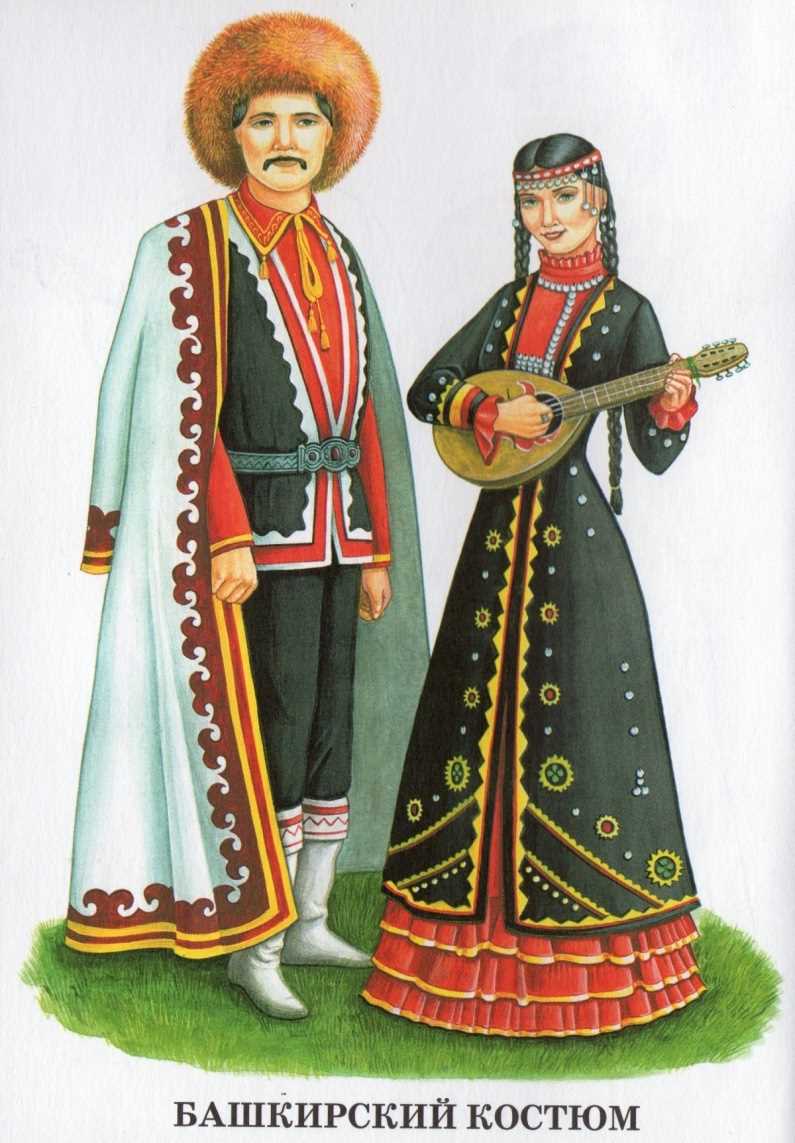 .
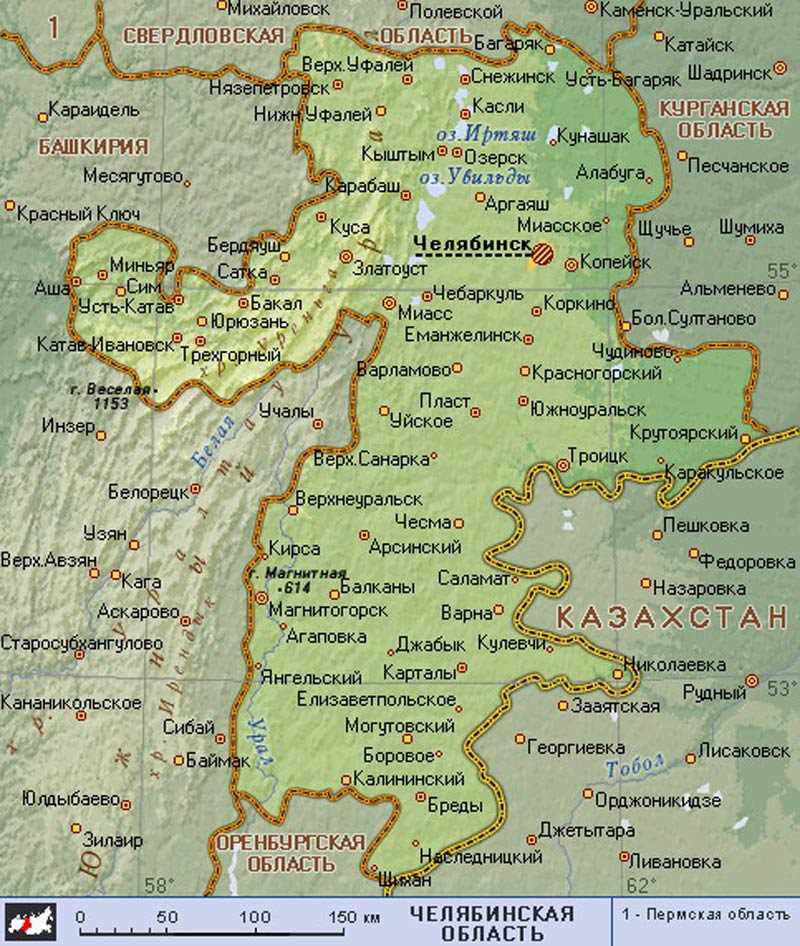 Издавна башкиры  жили на Урале. Свои жилища они располагали в долинах рек, у подножий гор или около густых лесов
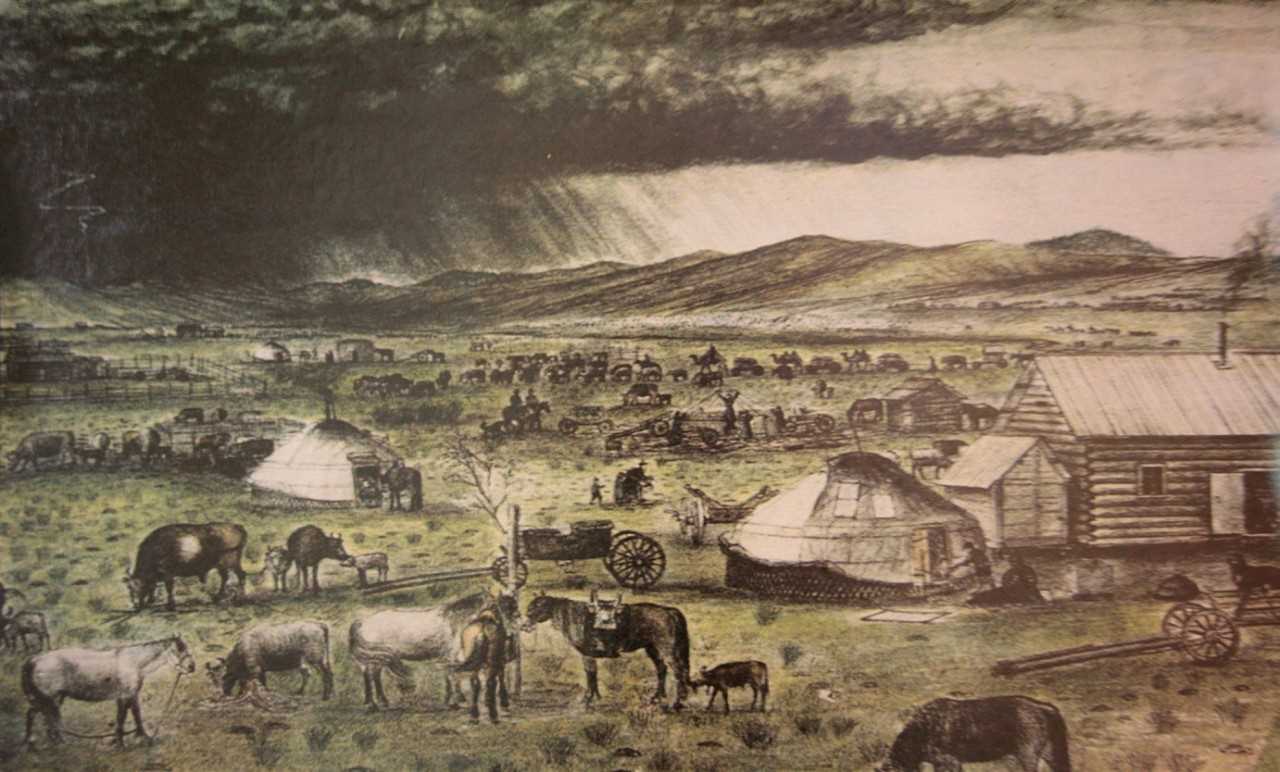 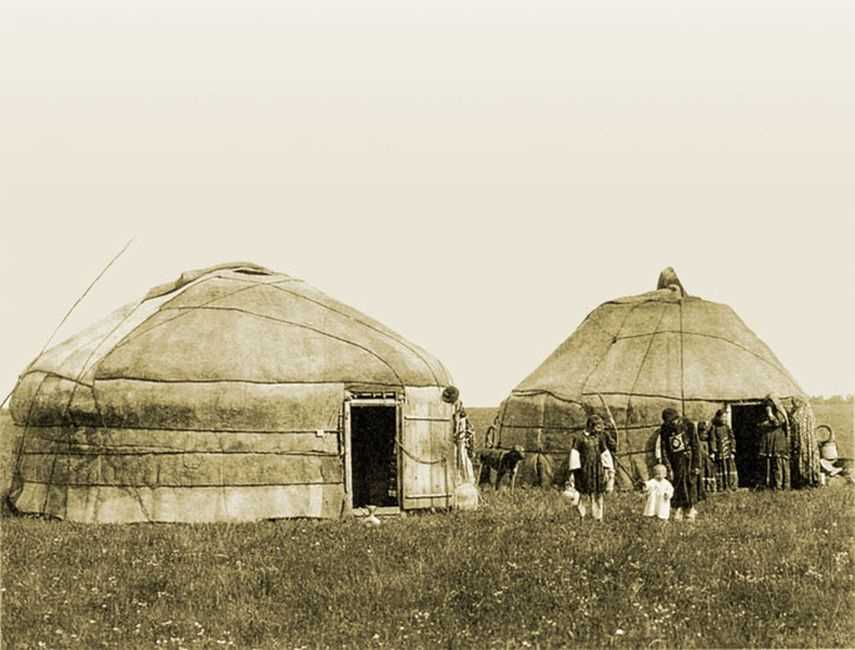 Легенда о происхождении башкир
 (одна из версий)
	В давние времена наши предки кочевали с одного места на другое.   У них были большие табуны лошадей. Кроме того, они занимались охотой.
	Однажды откочевали они в поисках лучших пастбищ далеко. Долго шли, прошли великий путь и наткнулись на волчью стаю. Волчий вожак отделился от стаи, встал впереди кочующего каравана и повёл его дальше.
	Ещё долго следовали наши предки за волком, пока не дошли до благодатной земли, обильной тучными лугами, пастбищами и лесами, кишащими зверьём. А ослепительно сверкающие дивные горы здесь достигали облаков. Дойдя до них, вожак остановился. Посоветовавшись между собой, аксакалы решили: «Нам не найти земли прекраснее этой. Подобной нет на всем белом свете. Остановимся же здесь и сделаем её своим становищем».
	И стали жить на этой земле, по красоте и богатству которой нет равных. Поставили юрты, стали заниматься охотой, разводить скот.
	С тех пор народ стали называть «башкорттар», т. е. людьми, пришедшими за главным волком. Раньше волка звали «корт». «Баш-корт» – значит «головной волк». Вот откуда произошло слово «башкорт».
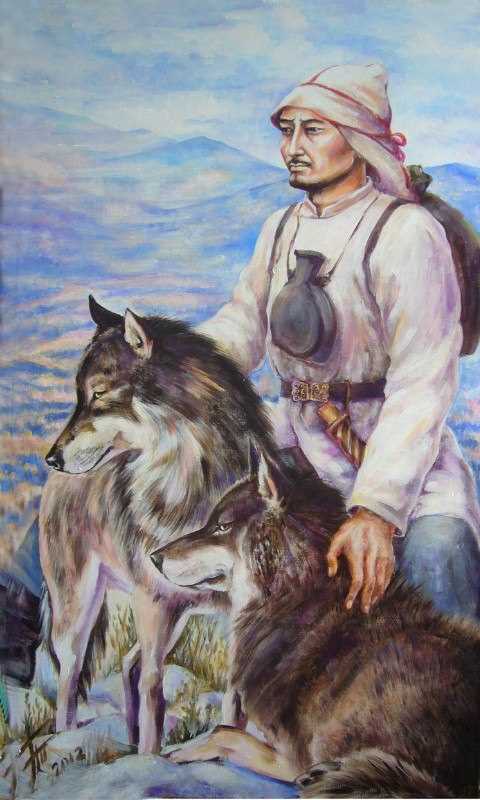 Самым главным местом в юрте был очаг. Вокруг очага располагались все остальные предметы.
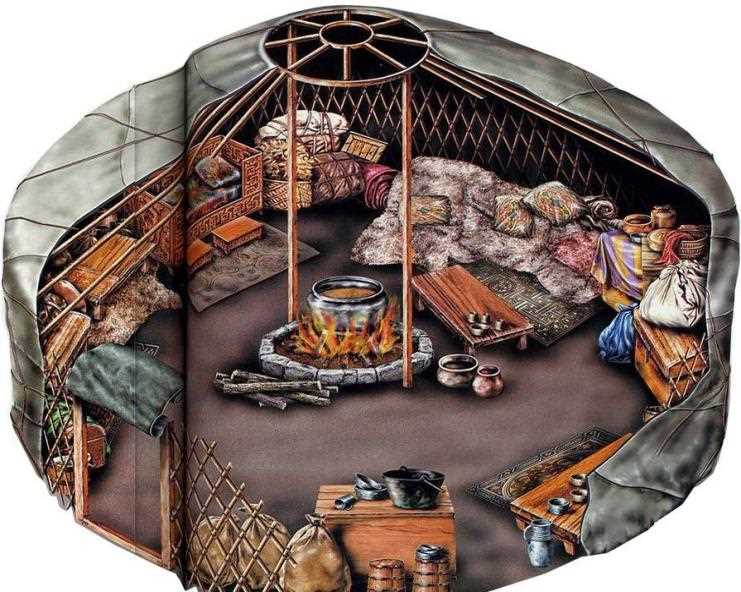 Юрта (тирмэ)
Юрта собиралась из тонких жердей и покрывалось войлоком, корой, шкурами. Крыша была остроконечной или круглой. В центре крыши было отверстие. У юрты с одной стороны делалась дверь, окна отсутствовали. Дверь украшалась орнаментом, чтобы злые силы не проникли внутрь.
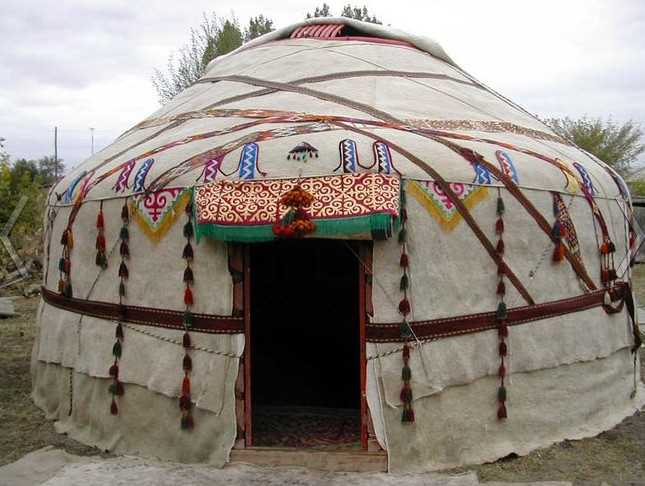 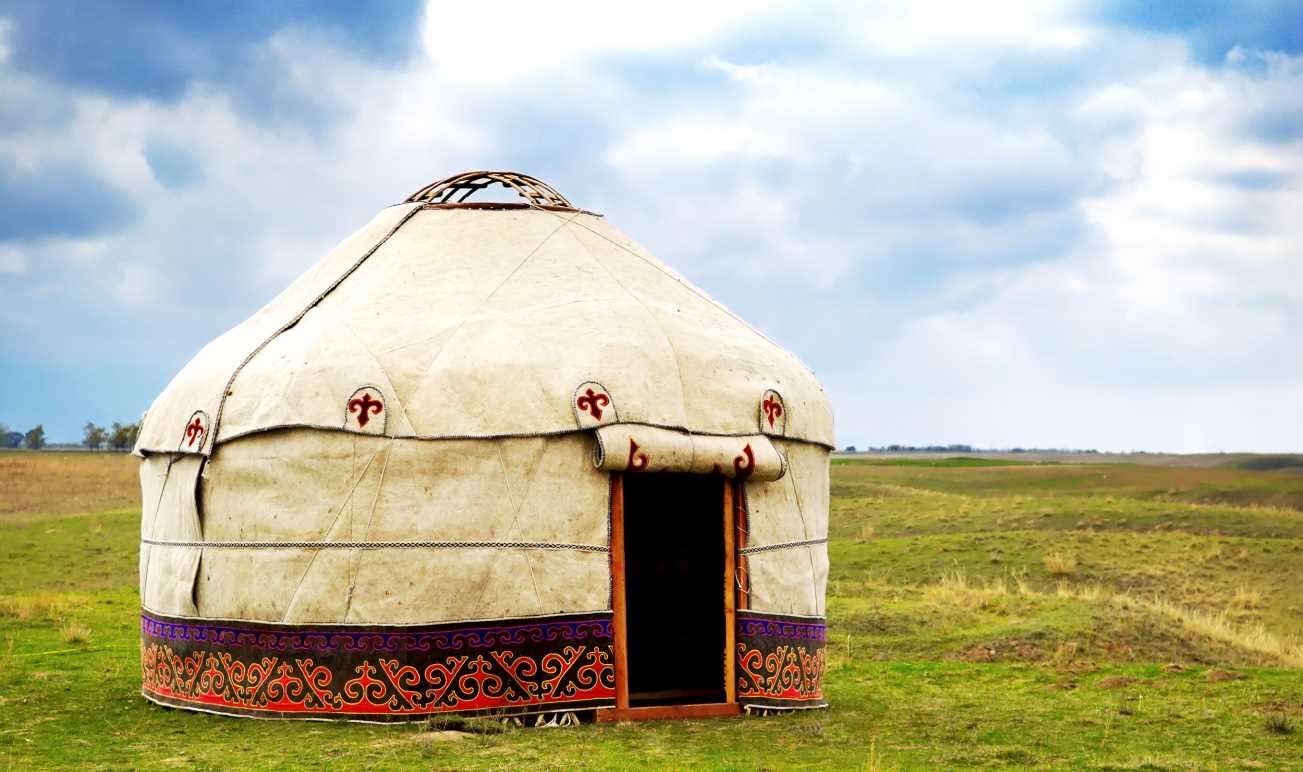 В середине юрты висит занавесь (шаршау).  Она разделяет юрту на две неравные половины: большая – мужская, меньшая – женская. Напротив входа, на мужской половине, было особое место для гостей. Это самое красивое и почетное место.
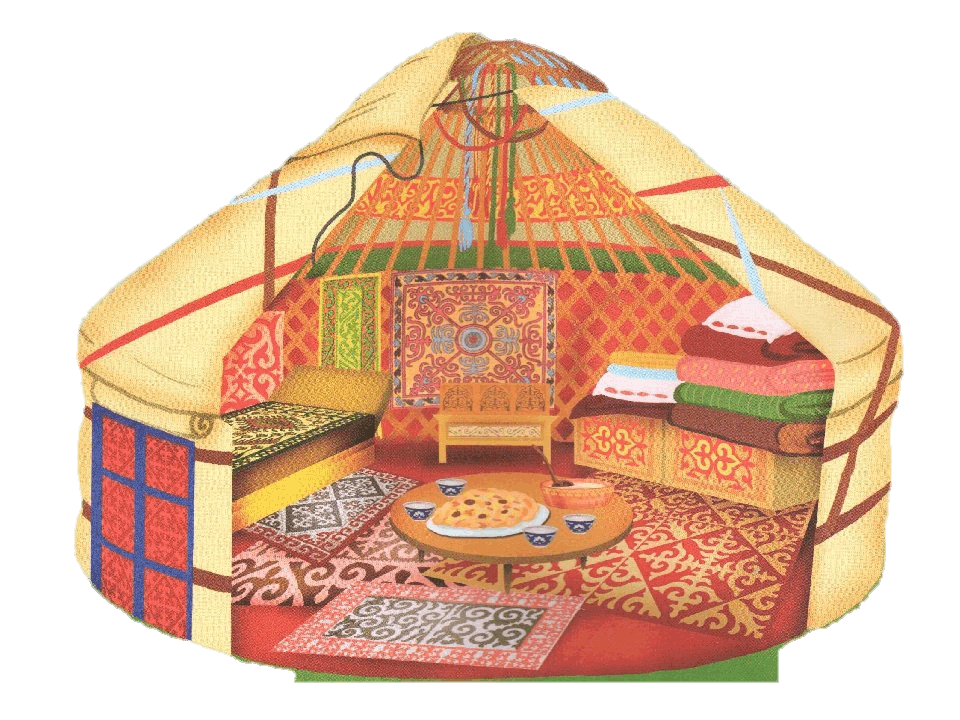 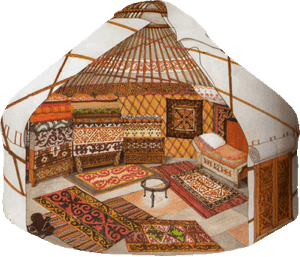 Элементы башкирского орнамента.
Зеленый цвет – символ жизни, цвет весны, цвет пробуждения природы. 

Красный цвет – это знак огня. А огонь у древни башкир является основой жизни.


Желтый цвет – это символ тепла, солнца. 


Черный цвет употреблялся реже, характеризует строгость, отрешенность от  мирских радостей.
Башкирский орнамент
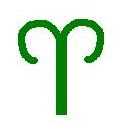 Кускар – бараньи рога – символ скотоводства, трав, плодородия
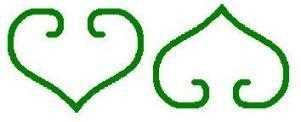 Сердечко – гостеприимство
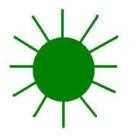 Солярный знак - солнце
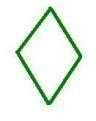 Ромб – символ земледелия
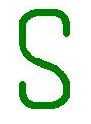 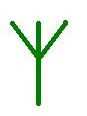 S-образный орнамент
Гусиная лапка
На правой, женской половине юрты располагались посада, пищевые припасы, 
одежда.
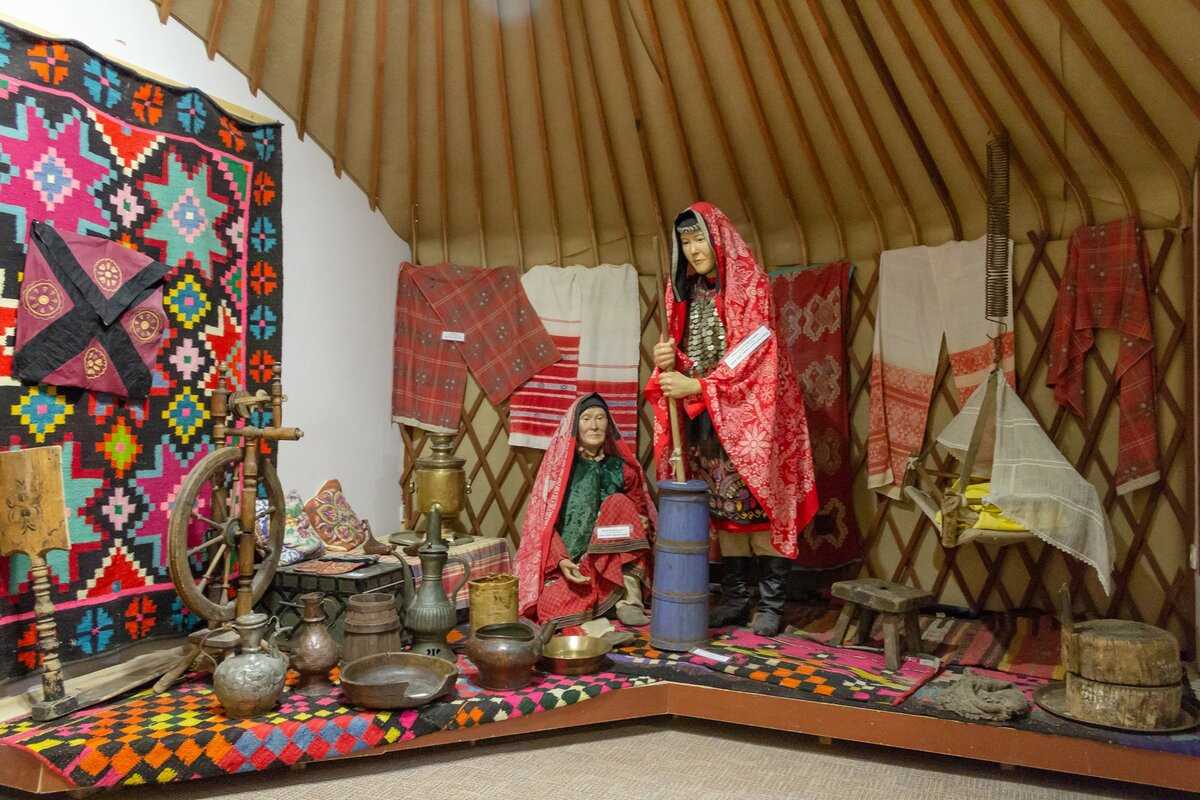 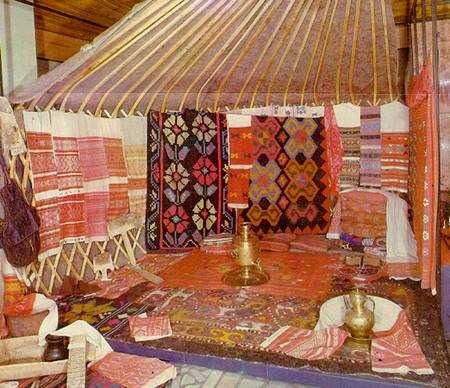 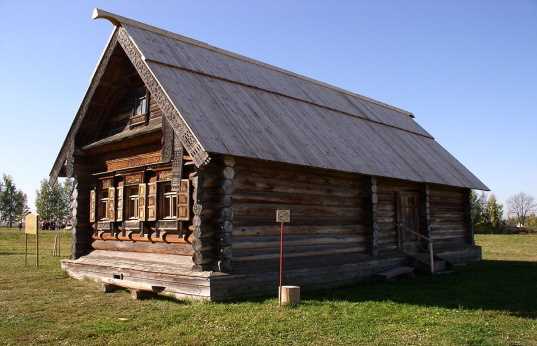 Избы башкир
 Бревенчатые дома с крыльцом. Сени разделяли жилье на летнюю и зимнюю половины. Вблизи дома находился пчельник (пасека).
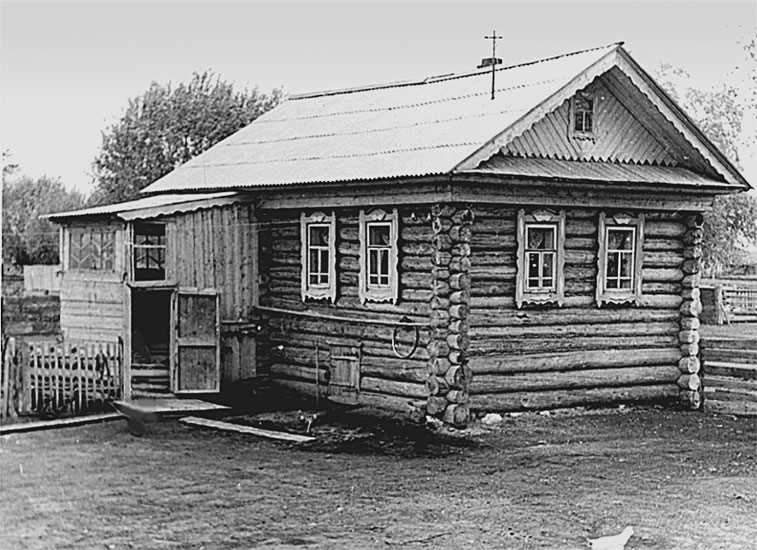 Внутреннее устройство башкирских домов.
Устройство печи – чувала. Он напоминал камин с прямой трубой и огромным отверстием для закладки дров. Печь складывалась или из каменных плит и обмазывалась глиной, или ее лепили из глины, как скульптуру.
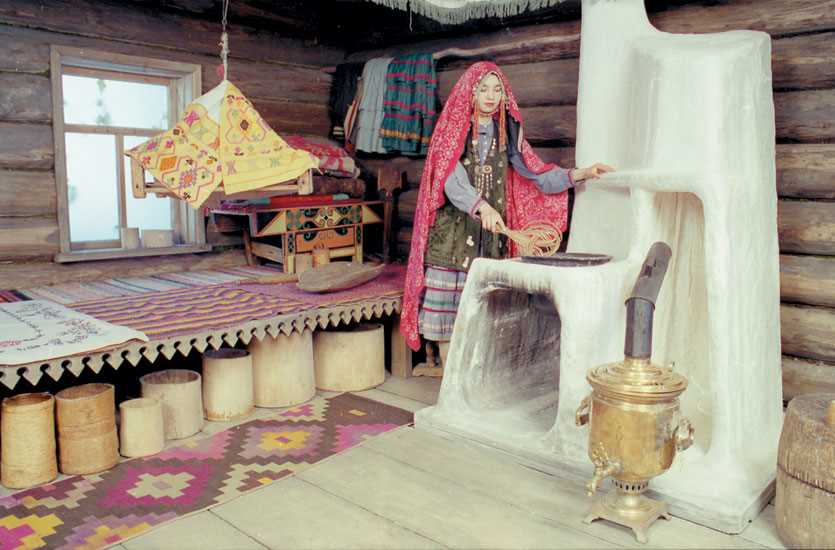 Внутреннее устройство башкирских домов.
Мебель избы составляли нары, расположенные вокруг стены и покрытые войлоком. На нарах лежали перины и подушки. Кроме этого в избе находились сундук и самовар.
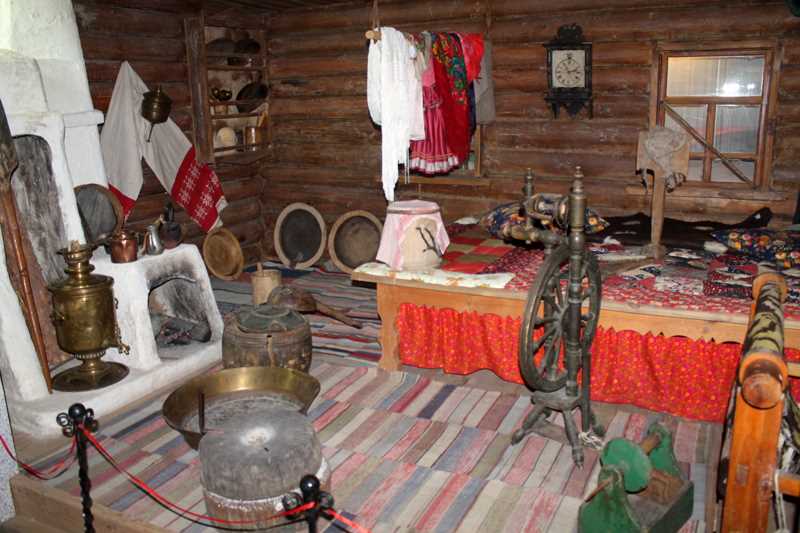 Башкирский дом самой красивой стороной смотрел на улицу. Это сторона дома украшалась деревянной резьбой. 
Наличники окон были украшены изображением солнца, ромбовидные фигуры, треугольные, волнообразные кривые линии.
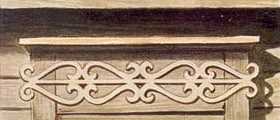 В башкирских семьях глава семьи – это мужчина. В своем доме башкир считал себя хозяином, ответственным за жизнь в семье. Женщины в семье готовили пищу, стирали, убирали в доме, седлали мужу лошадь, помогали ему умываться, топили печь.
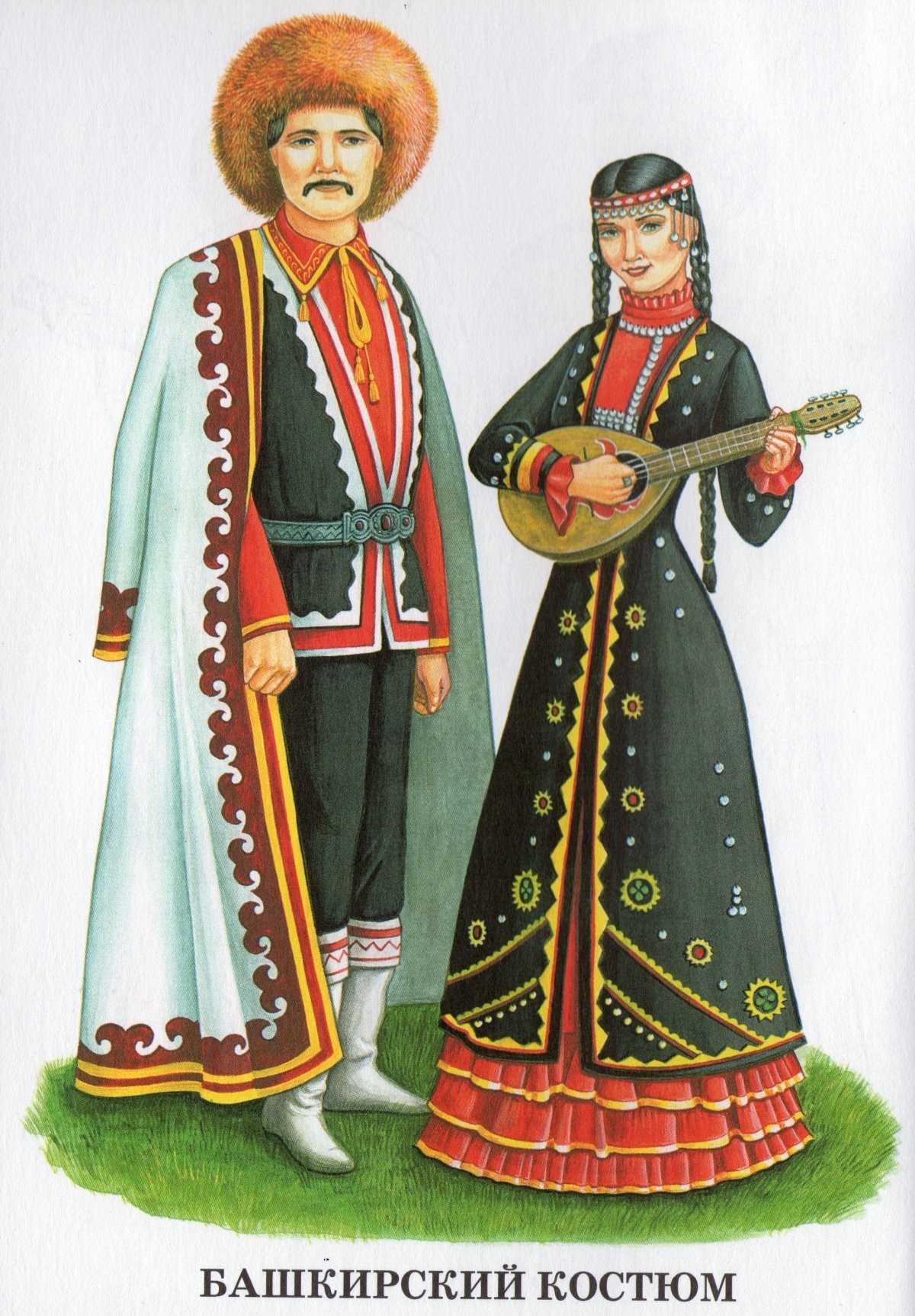 Национальный костюм башкир
Верхней одеждой мужчин и женщин служил халат.  В костюме молодой женщины обязательно был фартук. Праздничные комплекты женской одежды украшались вышивкой или аппликацией.
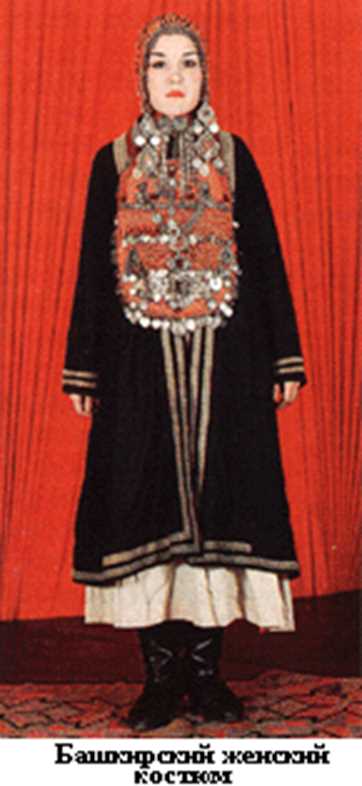 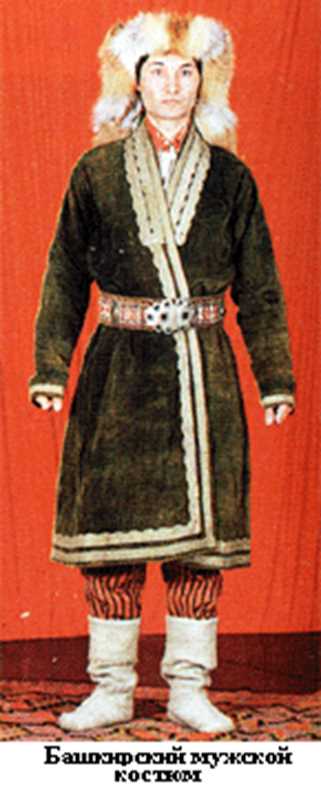 Национальный костюм башкир
Обувь у башкир была с высокими расшитыми голенищами.
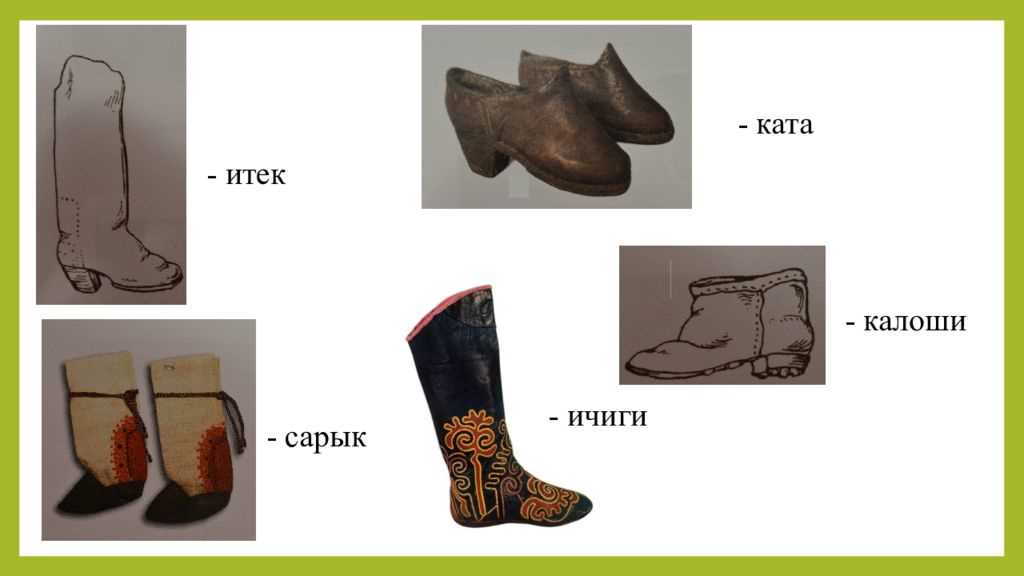 Национальный костюм башкир
Наиболее распространенными головными уборами были платки и шали. Мужчины носили тюбетейки, а также меховые шапки.
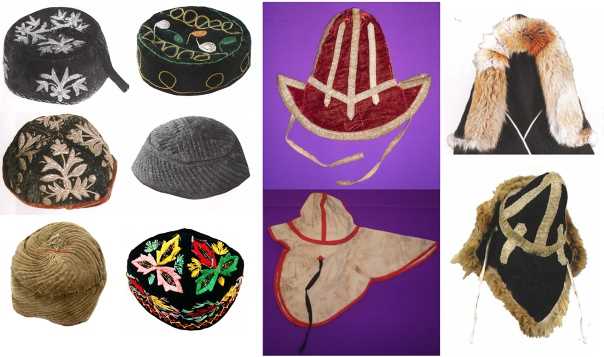 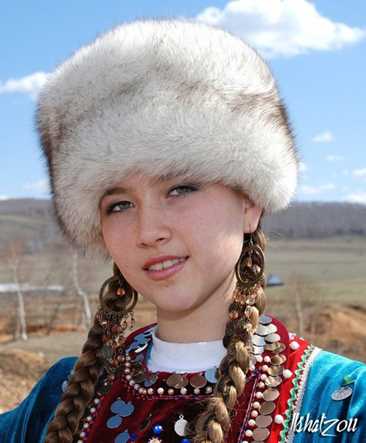 Башкирский музыкальный инструмент

Курай
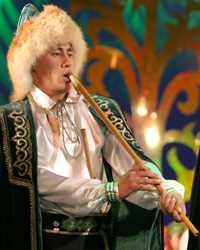 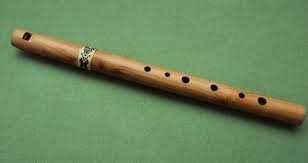 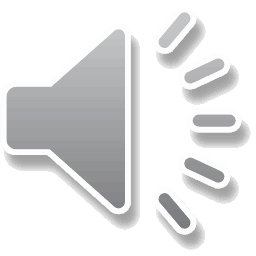